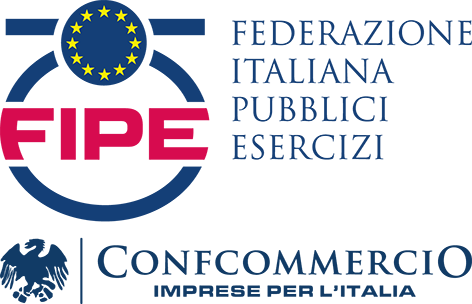 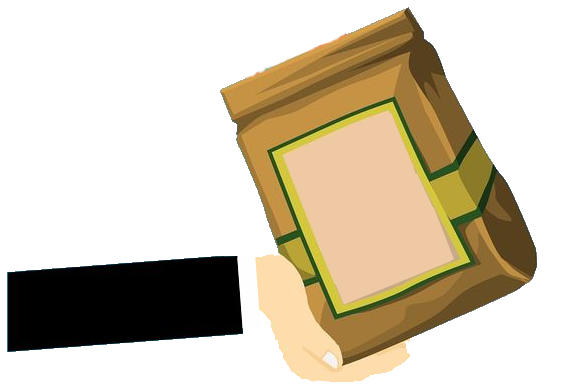 QUESTO ESERCIZIO EFFETTUA SERVIZIO DI TAKE AWAY
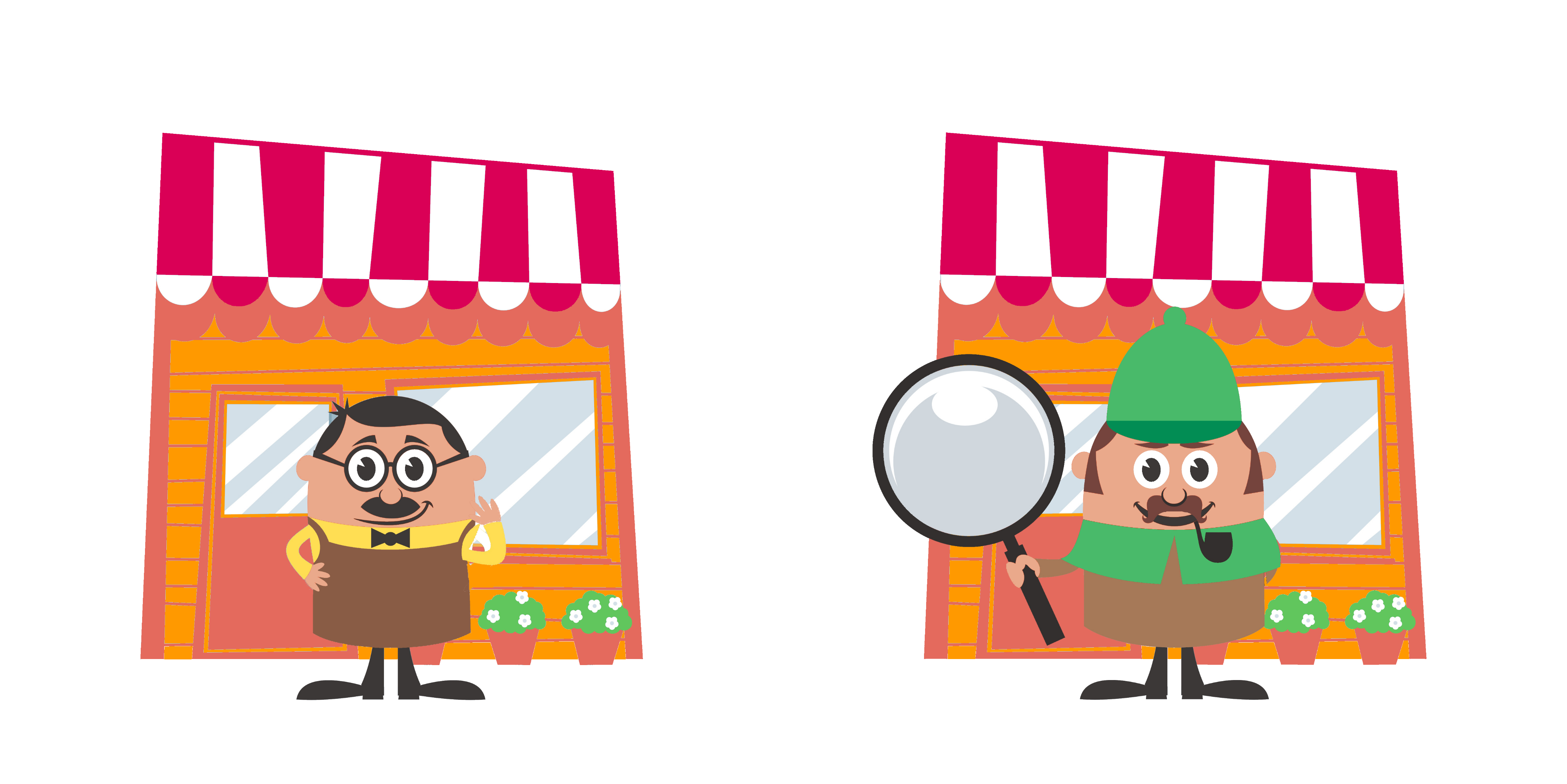 IN QUESTO CASO SI RICORDA AI CLIENTI IL DIVIETO DI CONSUMAZIONE SUL POSTO O NELLE ADIACENZE DOPO LE 21.00 E L’OBBLIGO DI ASSICURARE IL DISTANZIAMENTO DI 1 METRO
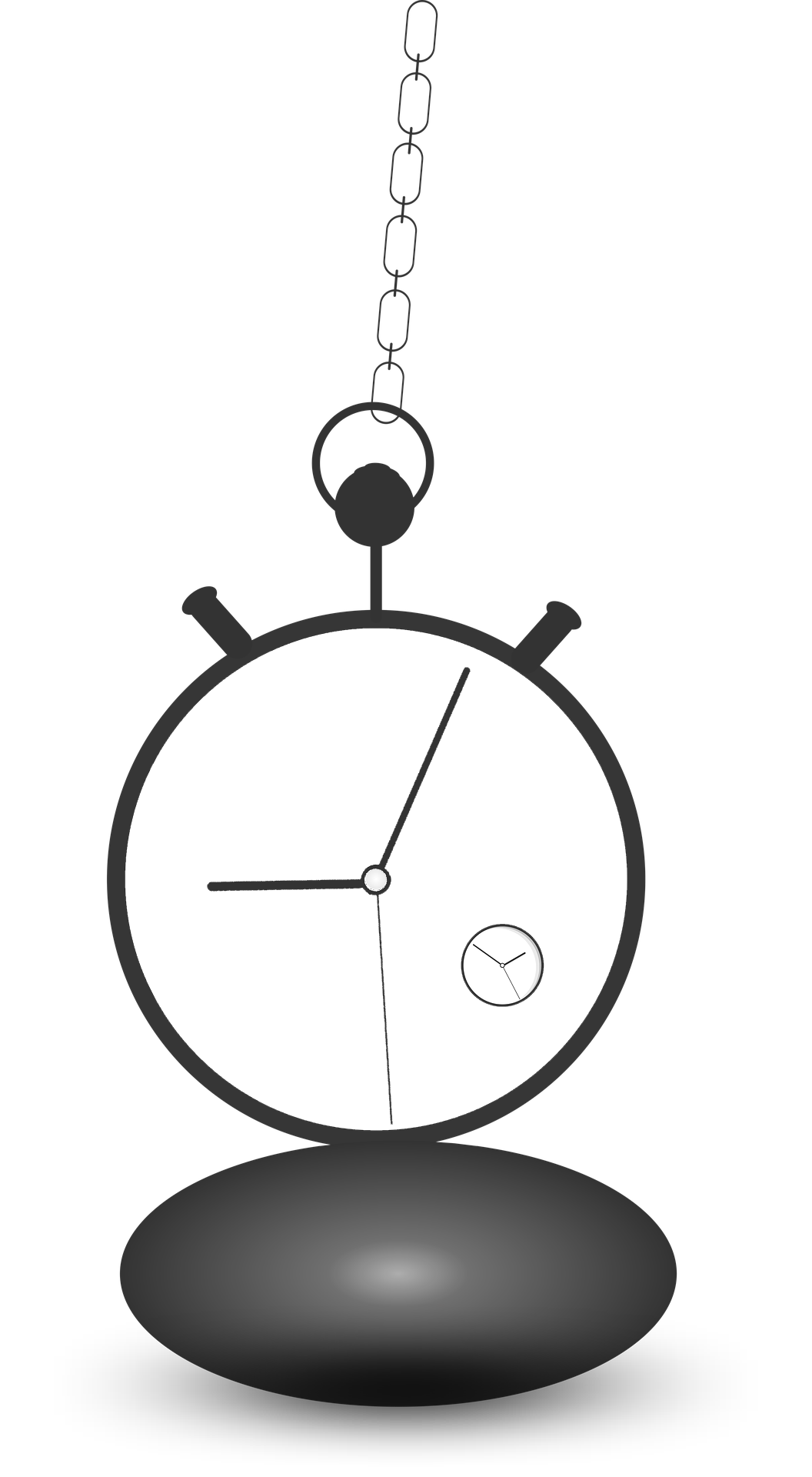 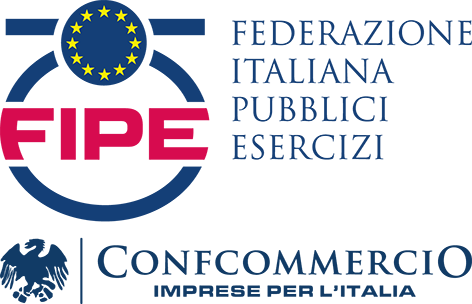 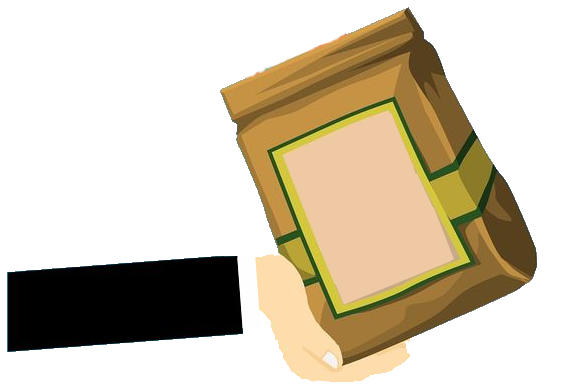 QUESTO ESERCIZIO EFFETTUA SERVIZIO DI
 DELIVERY  E TAKE AWAY
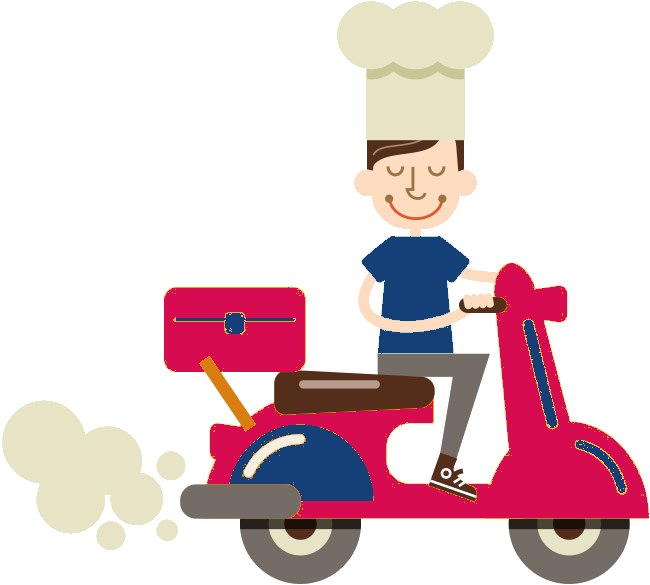 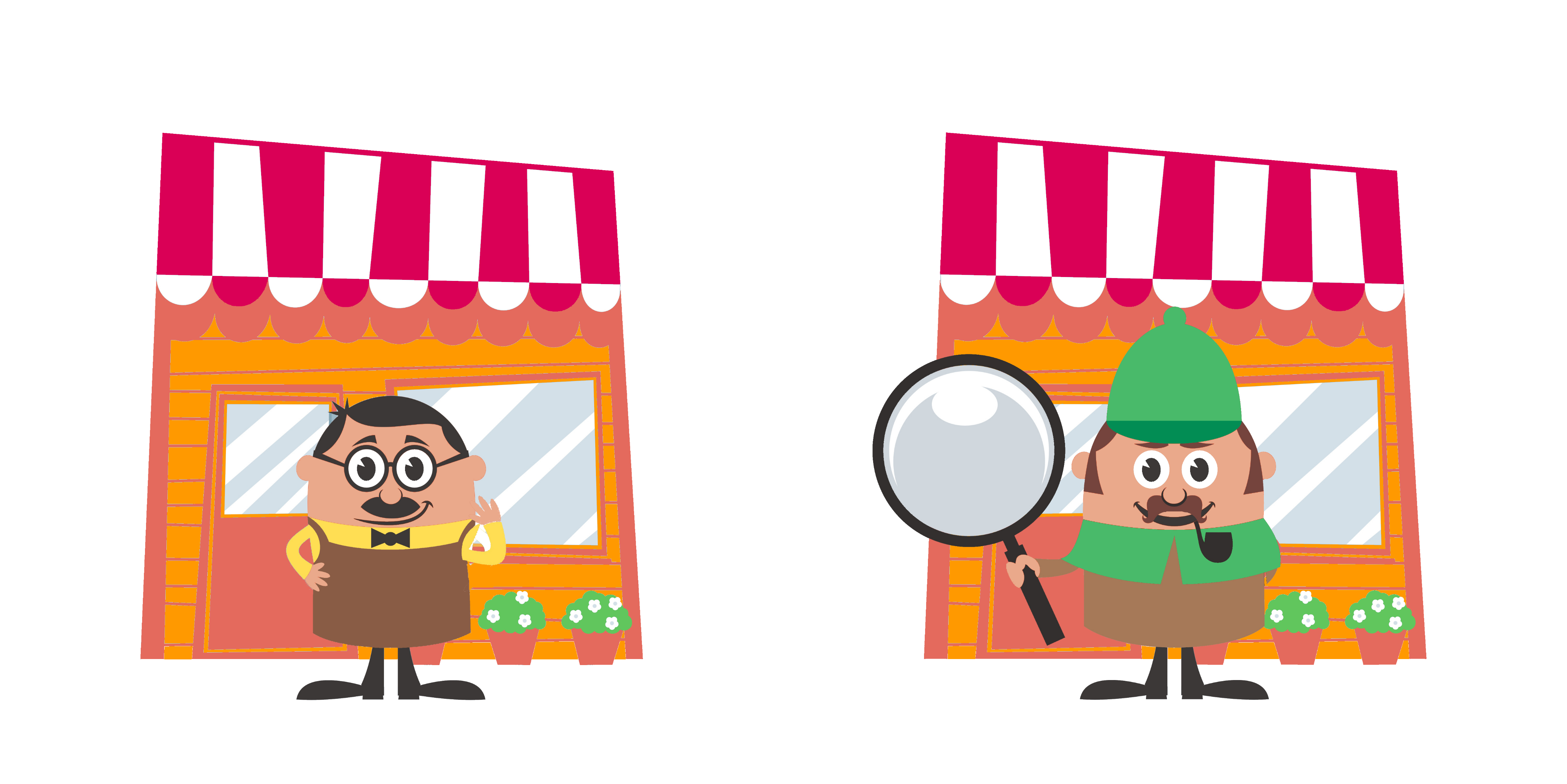 IN QUESTO CASO SI RICORDA AI CLIENTI IL DIVIETO DI CONSUMAZIONE SUL POSTO O NELLE ADIACENZE DOPO LE 21.00 E L’OBBLIGO DI ASSICURARE IL DISTANZIAMENTO DI 1 METRO
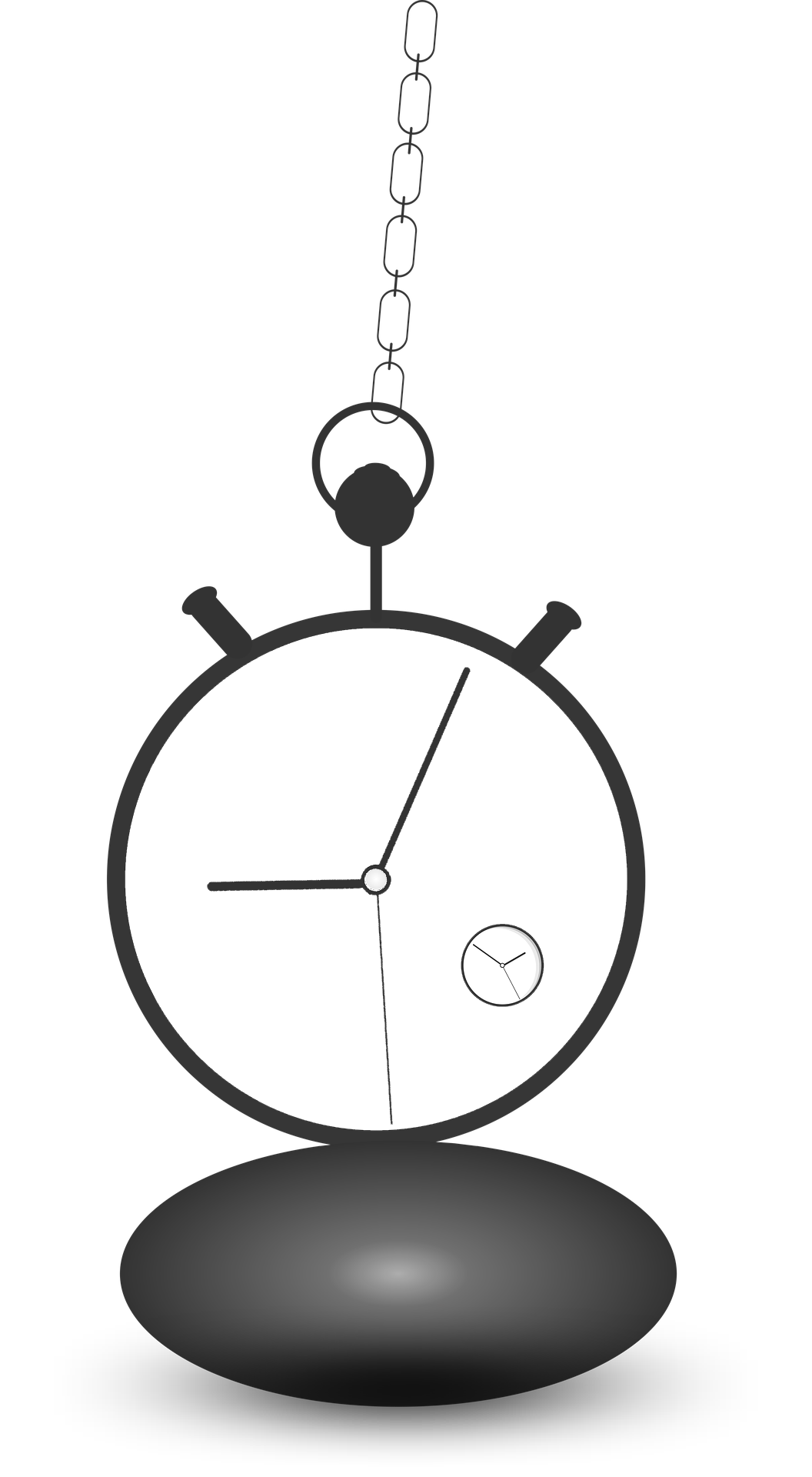